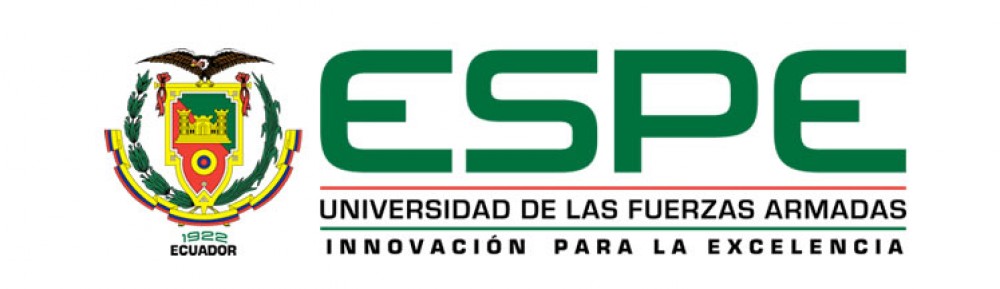 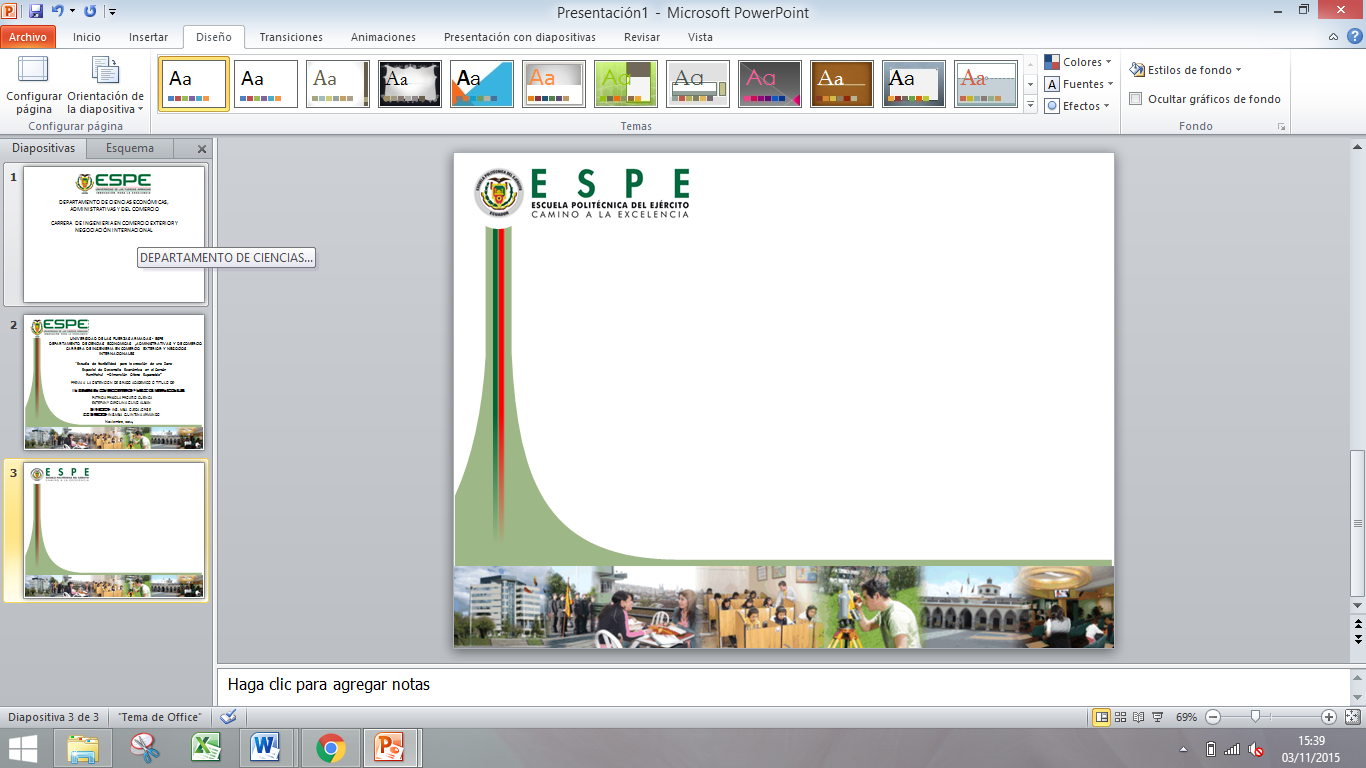 DEPARTAMENTO DE CIENCIAS ECONÓMICAS ADMINISTRATIVAS Y DE COMERCIO
	
 
CARRERA DE INGENIERÍA EN COMERCIO EXTERIOR Y NEGOCIACIÓN INTERNACIONAL
  
 
TRABAJO DE TITULACIÓN PREVIO A LA OBTENCIÓN DEL TÍTULO DE INGENIERO EN COMERCIO EXTERIOR Y NEGOCIACIÓN INTERNACIONAL
 
 
TEMA: ANÁLISIS DEL IMPACTO DE LAS POLÍTICAS COMERCIALES APLICADAS A LA IMPORTACION DEL POLIETILENO Y SU INFLUENCIA EN EL SECTOR AGRÍCOLA EN EL PERIODO 2010 - 2015      
 
  
AUTORES:  IZA ARGUELLO, SANTIAGO XAVIER
JARAMILLO VALENZUELA, DIEGO MAURICIO 

DIRECTOR: ESP. GUAYASAMIN SEGOVIA, MARCO ANTONIO
ANÁLISIS DEL IMPACTO DE LAS POLÍTICAS COMERCIALES APLICADAS A LA IMPORTACION DEL POLIETILENO Y SU INFLUENCIA EN EL SECTOR AGRÍCOLA EN EL PERIODO 2010 - 2015
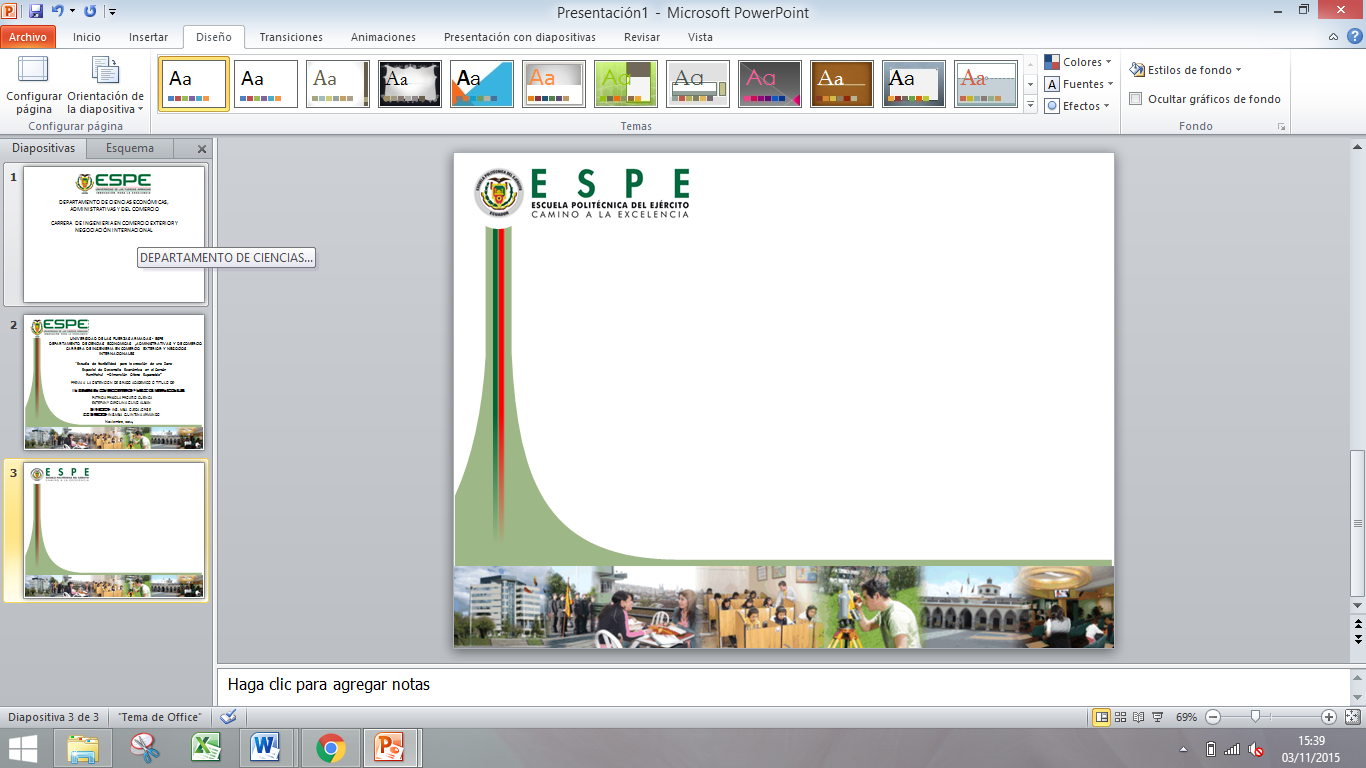 INTRODUCCIÓN
MARCO TEÓRICO
METODOLOGÍA
ANÁLISIS DE INFORMACIÓN Y RESULTADOS
DISCUSIÓN
CONCLUSIONES
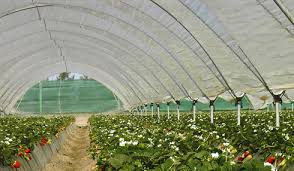 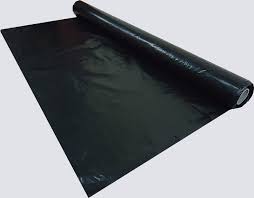 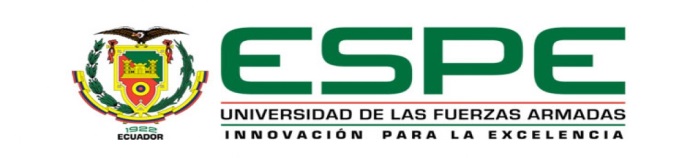 Objeto de estudio
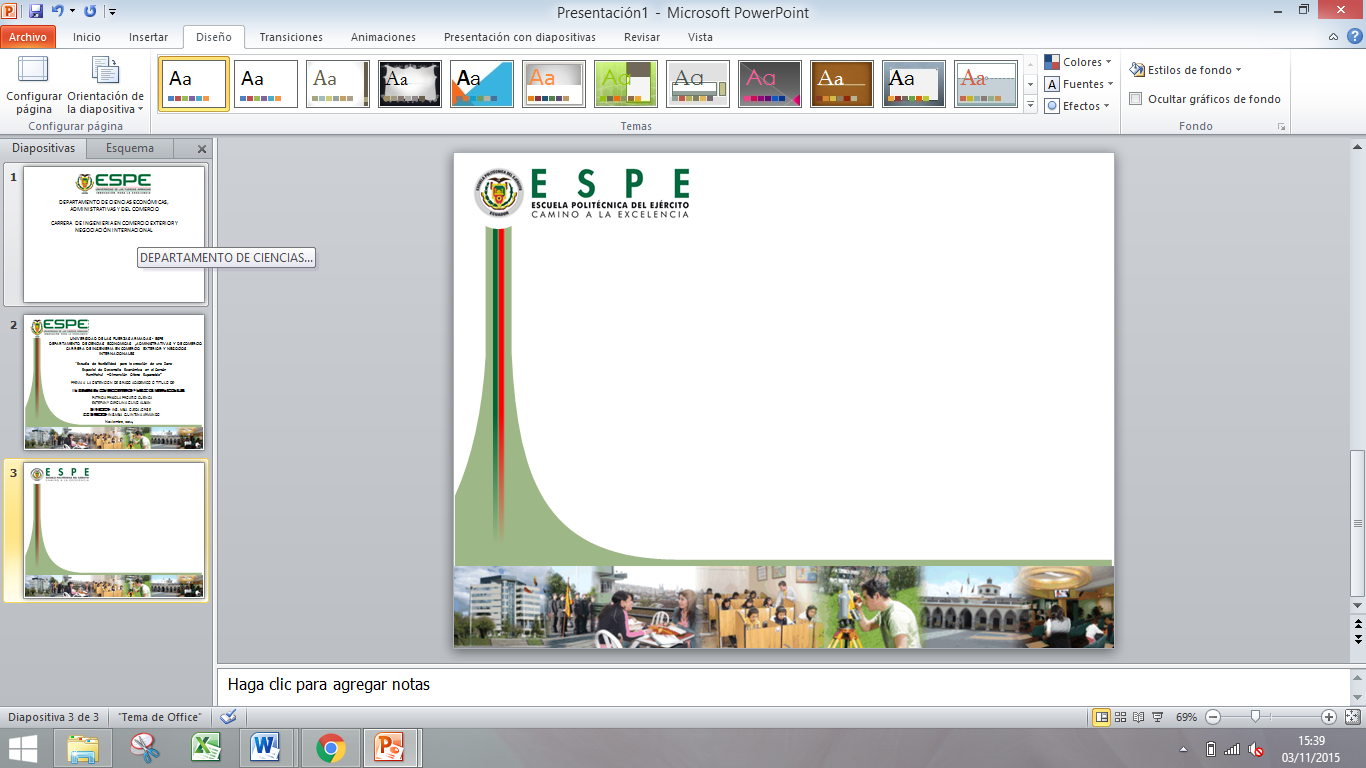 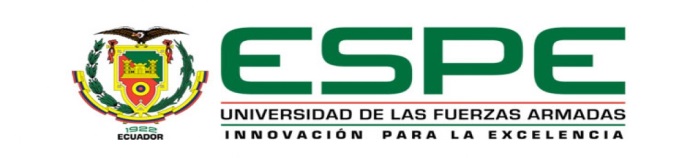 Justificación de la Investigación
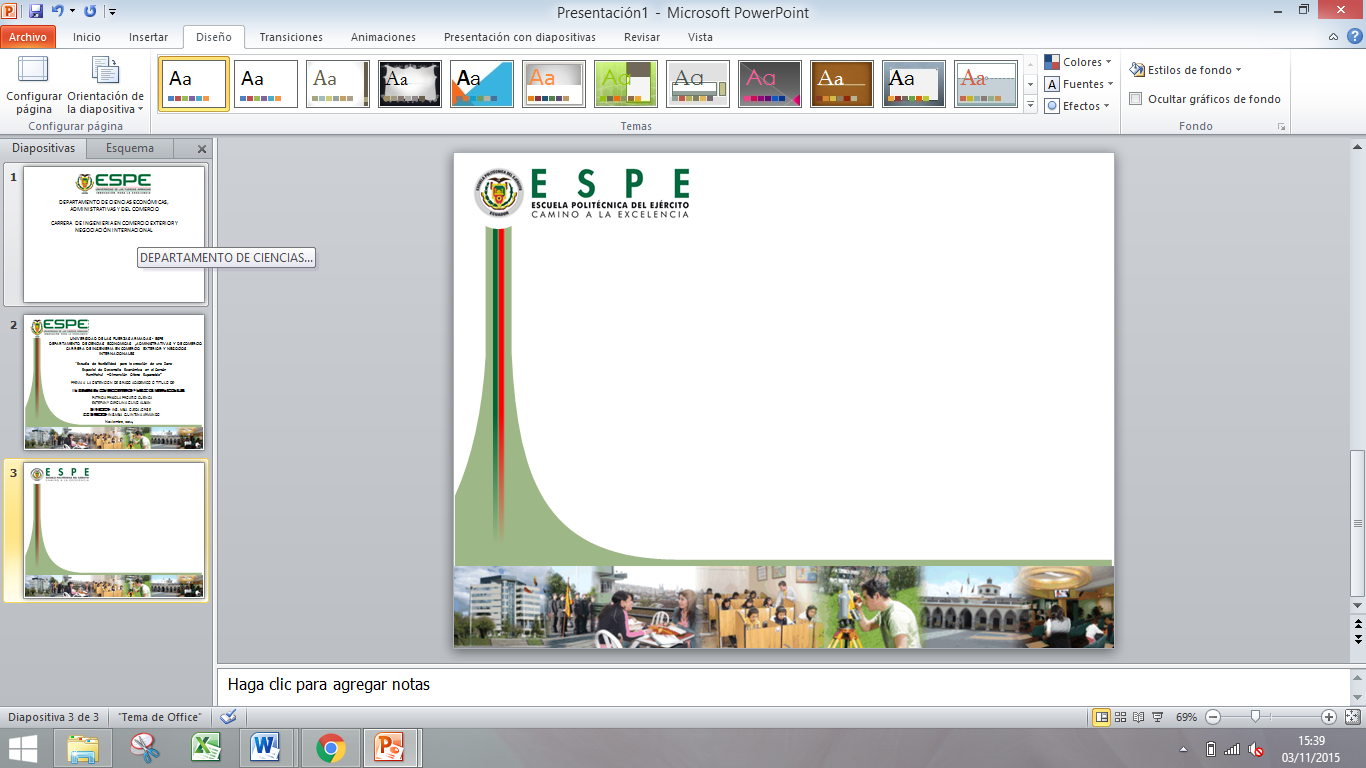 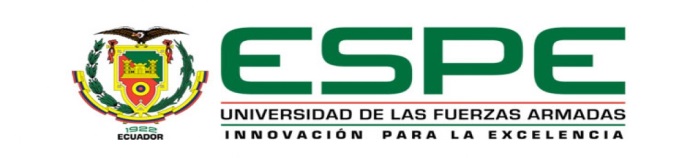 Objetivos
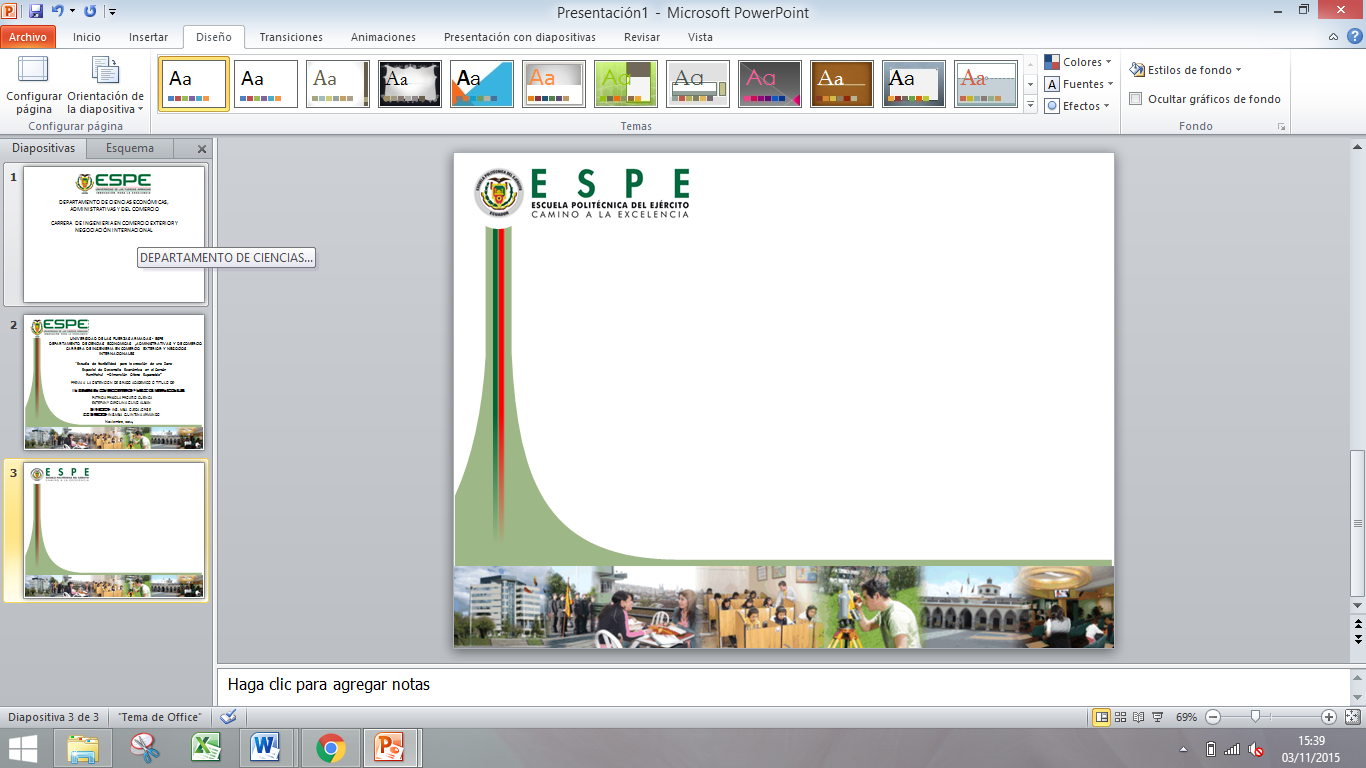 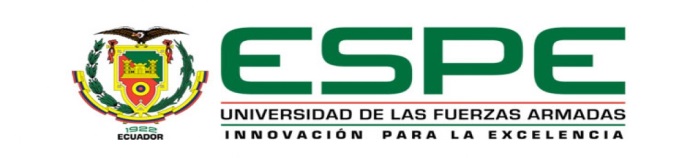 Política Comercial  2010 - 2013
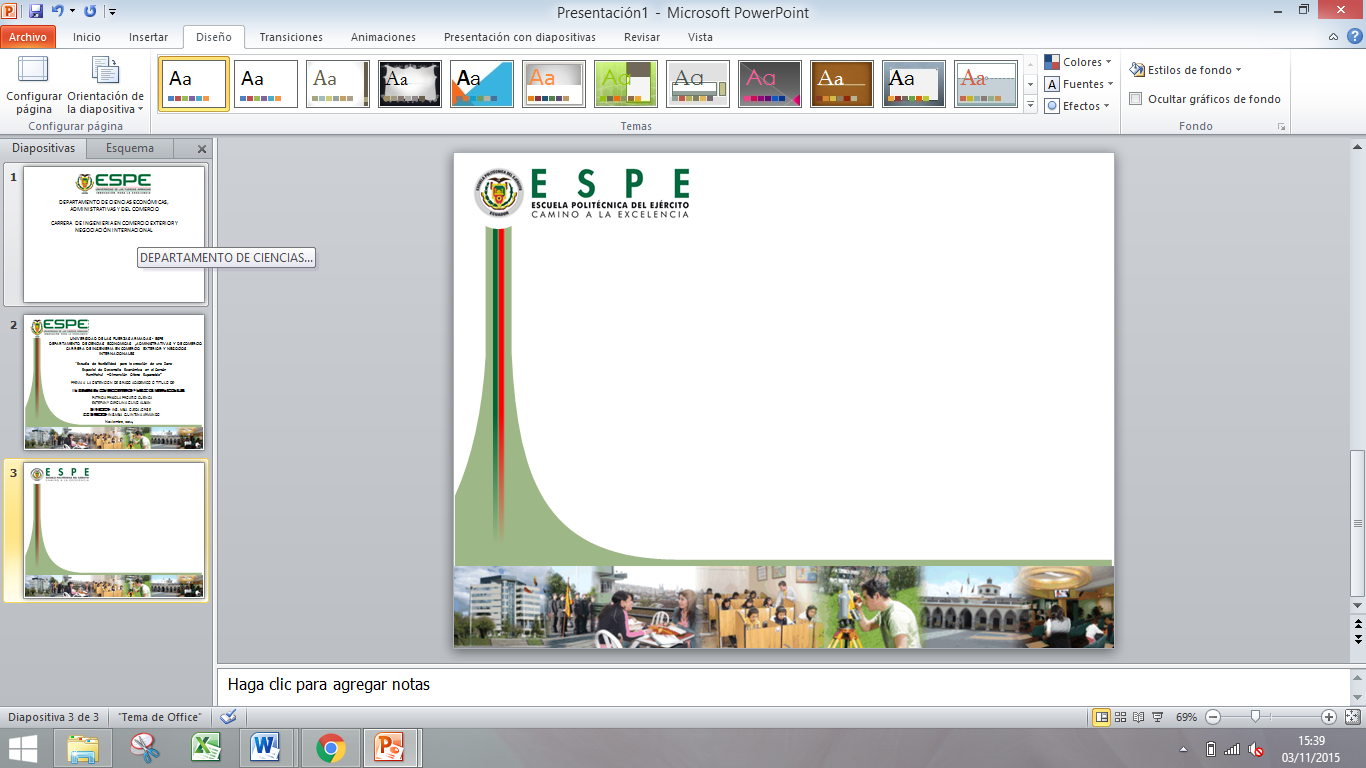 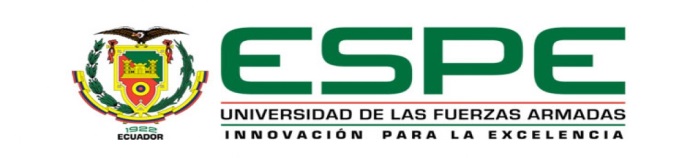 Política Comercial 2014 – 2015
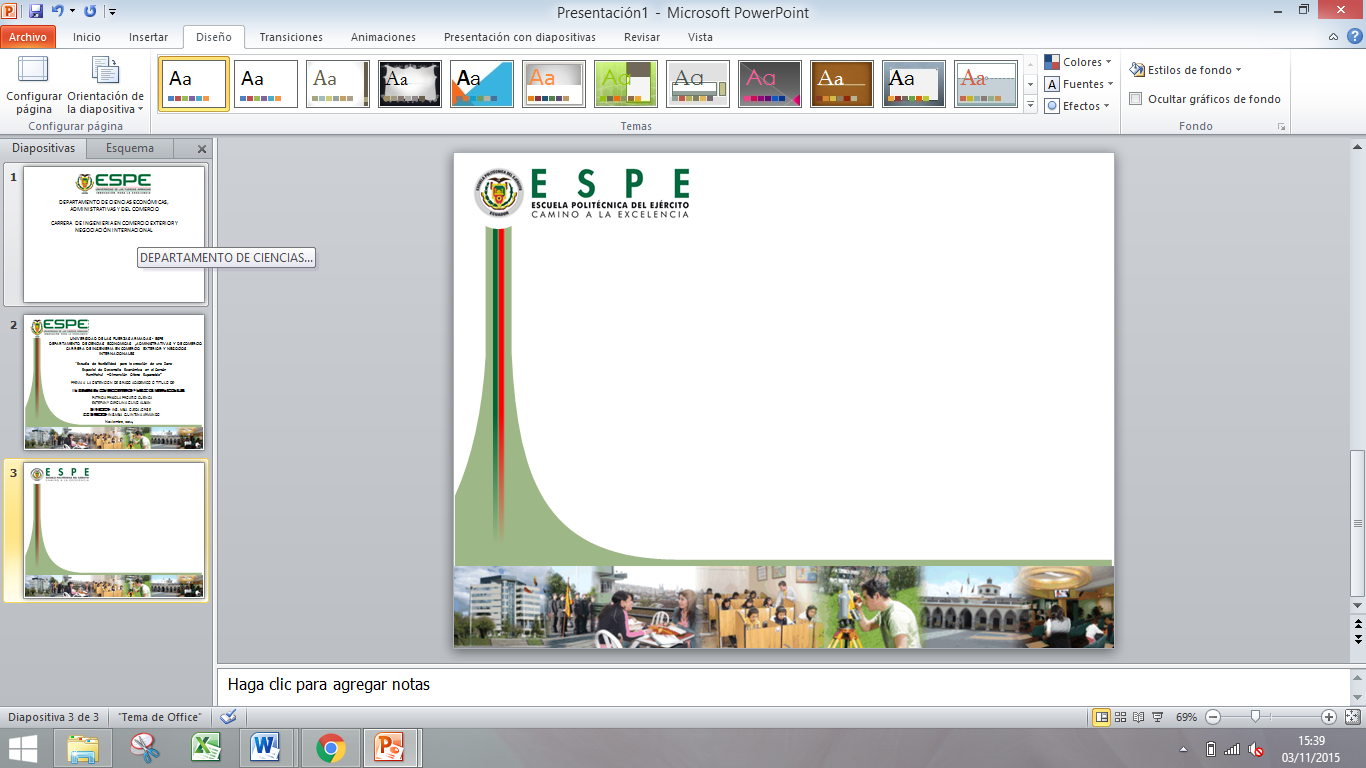 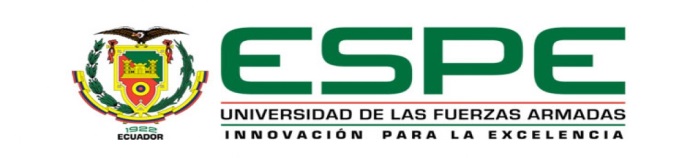 La industria del plástico es una de las más dinámicas de la economía.
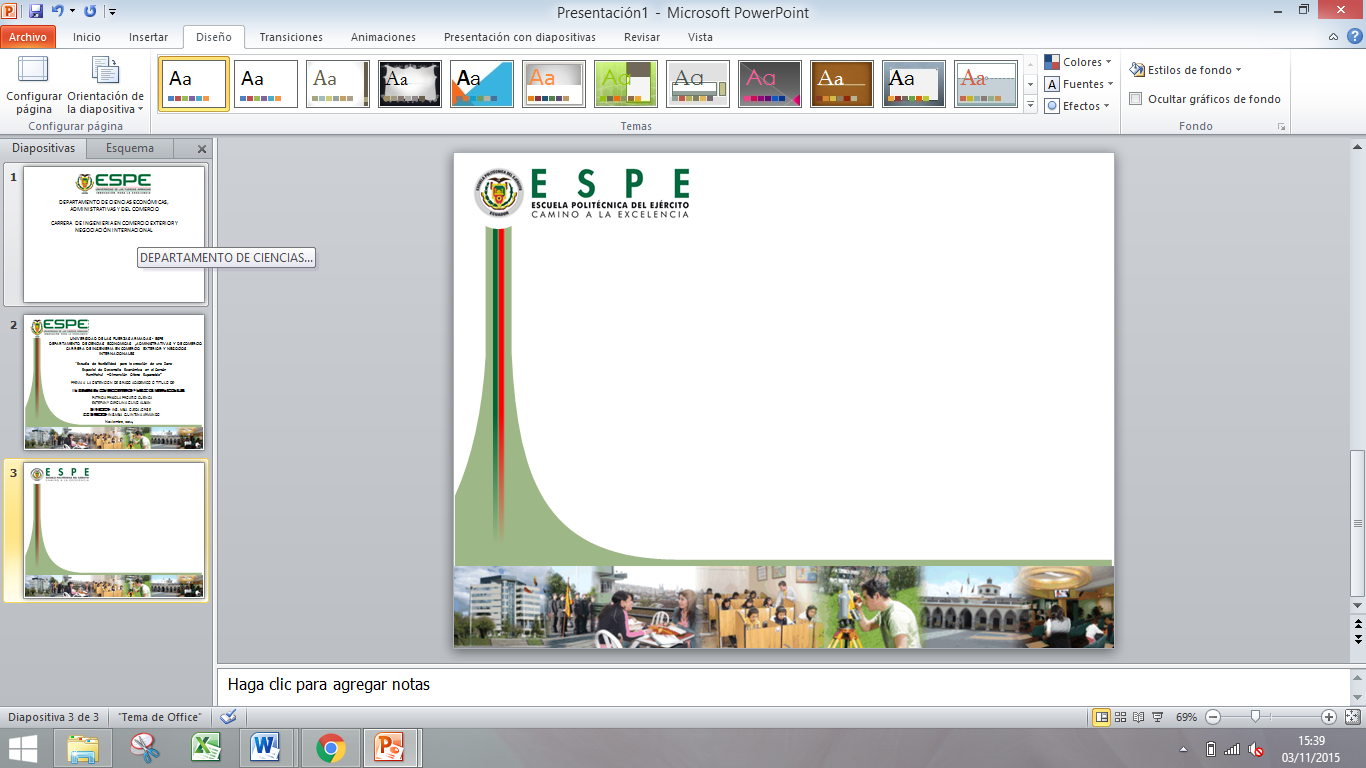 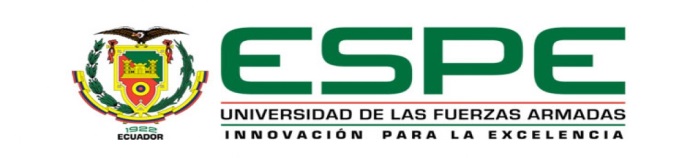 Base Legal
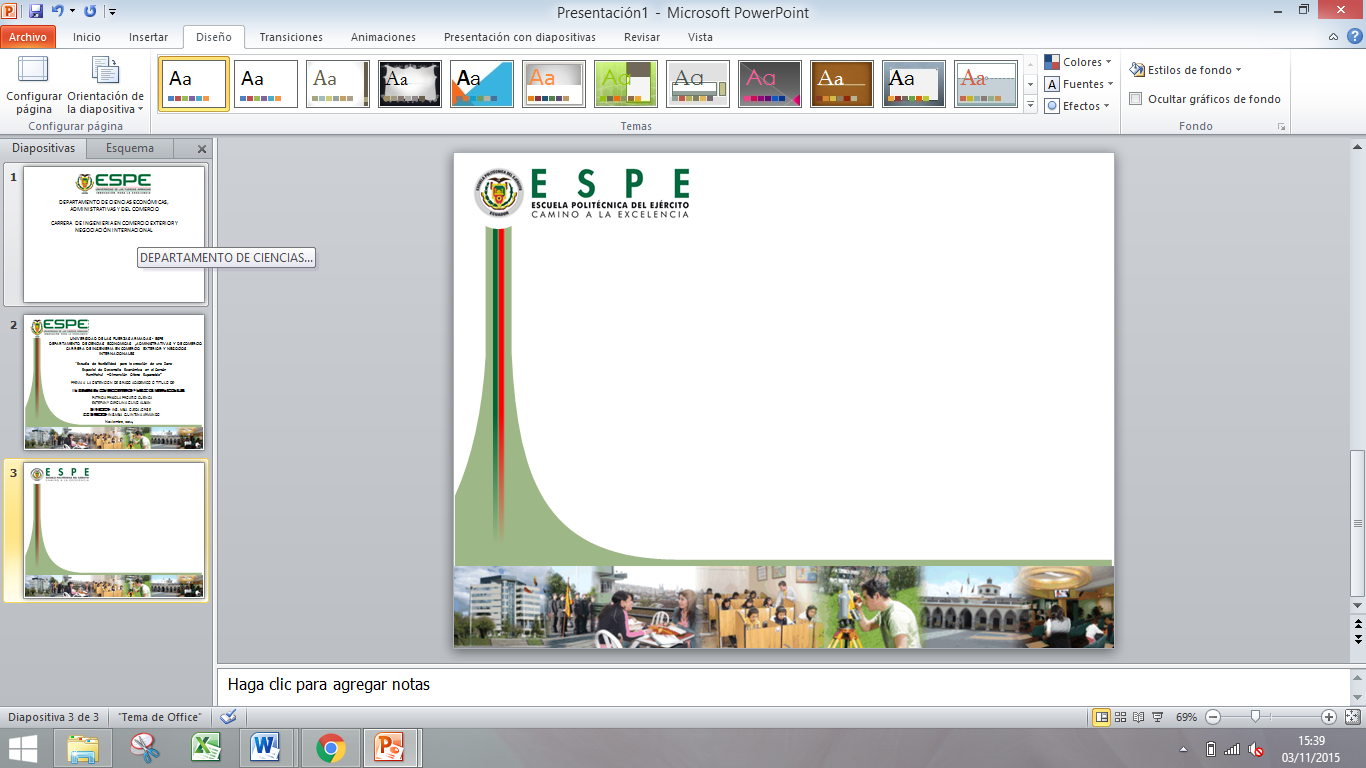 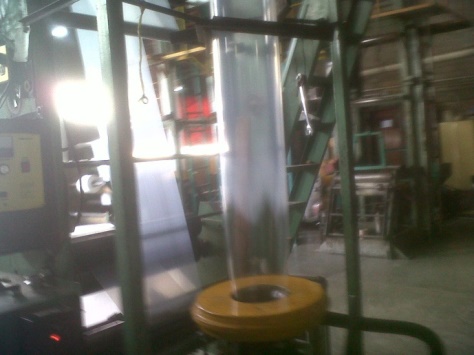 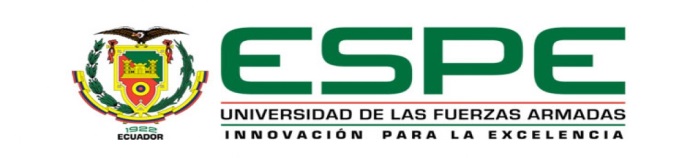 Métodos y Técnicas de Investigación
Permitiéndole al investigador cerciorarse de las condiciones reales en que se han conseguido los datos.
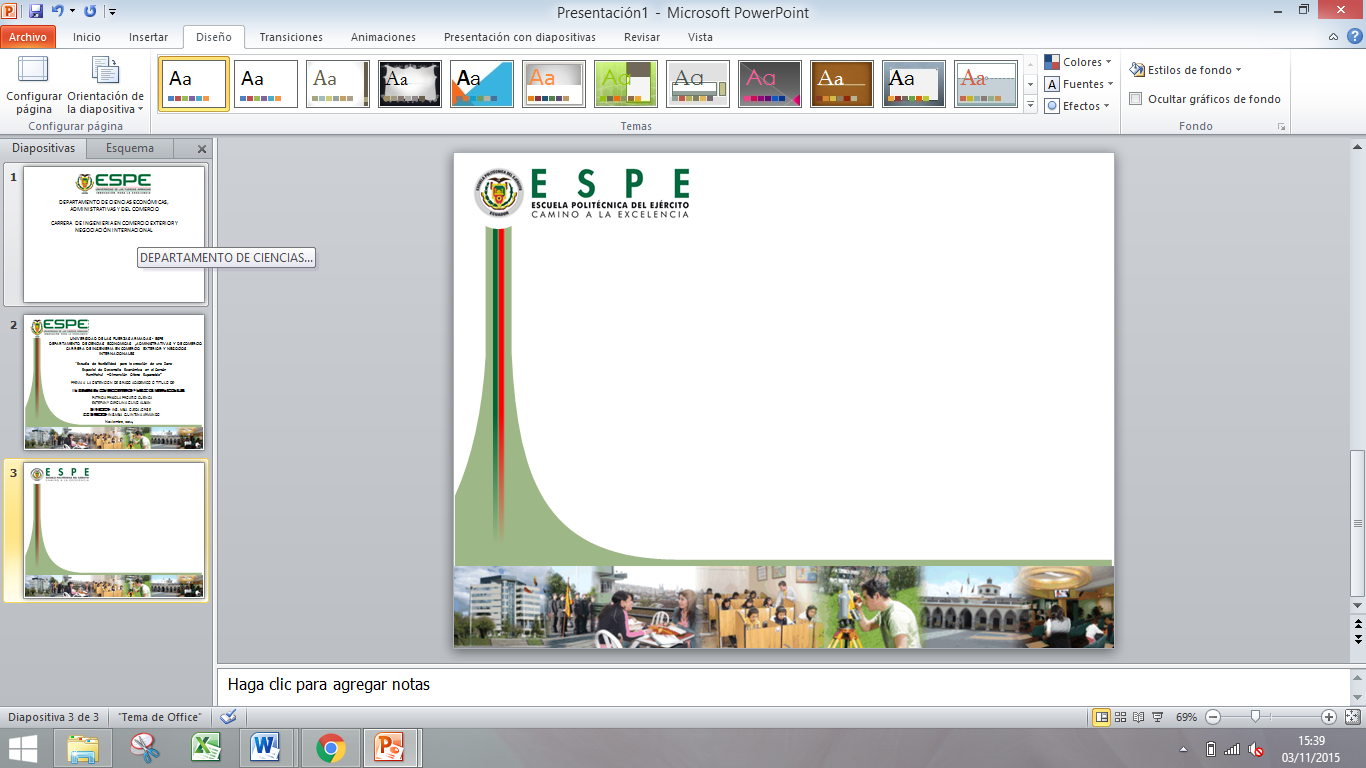 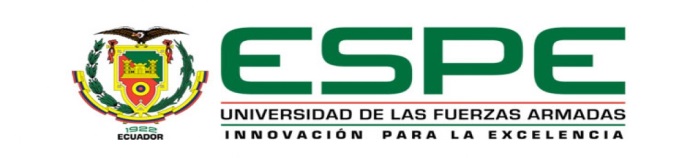 Metodología
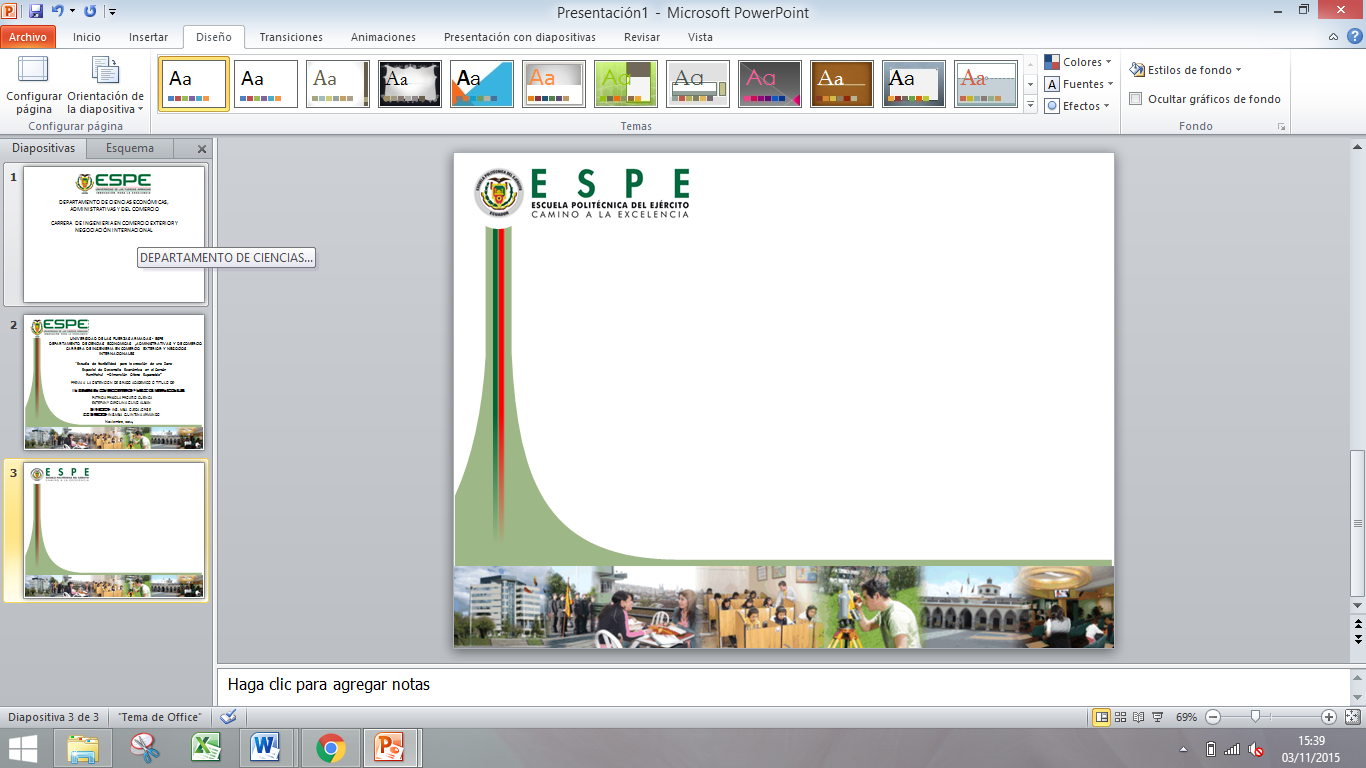 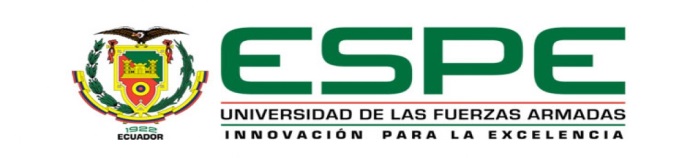 Esta herramienta para evaluar a una organización, tomando en cuenta sus Factores Internos (Fortalezas y Debilidades) y sus Factores Externos (Oportunidades y Amenazas), cuantificando un índice que se puede graficar y ubicar en uno de los cuadrantes de dicha matriz.
Matriz IE
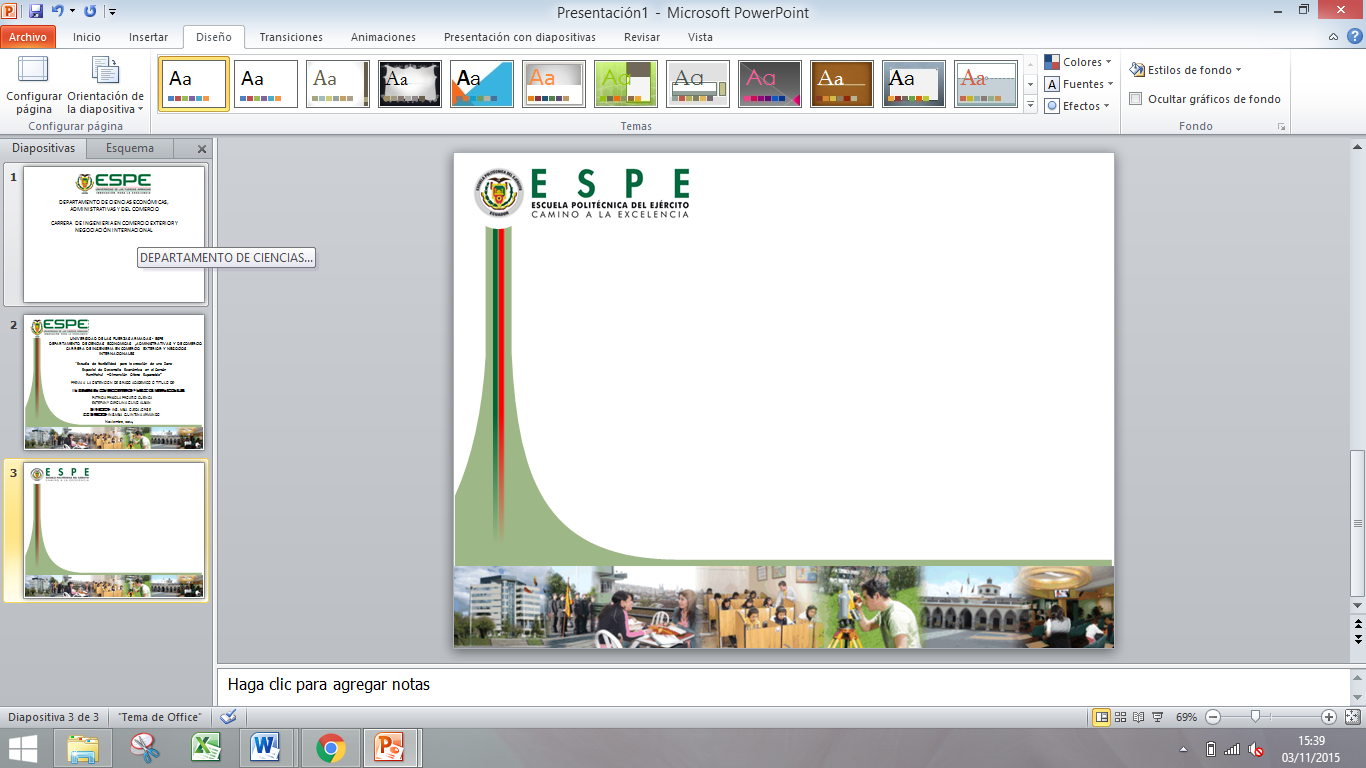 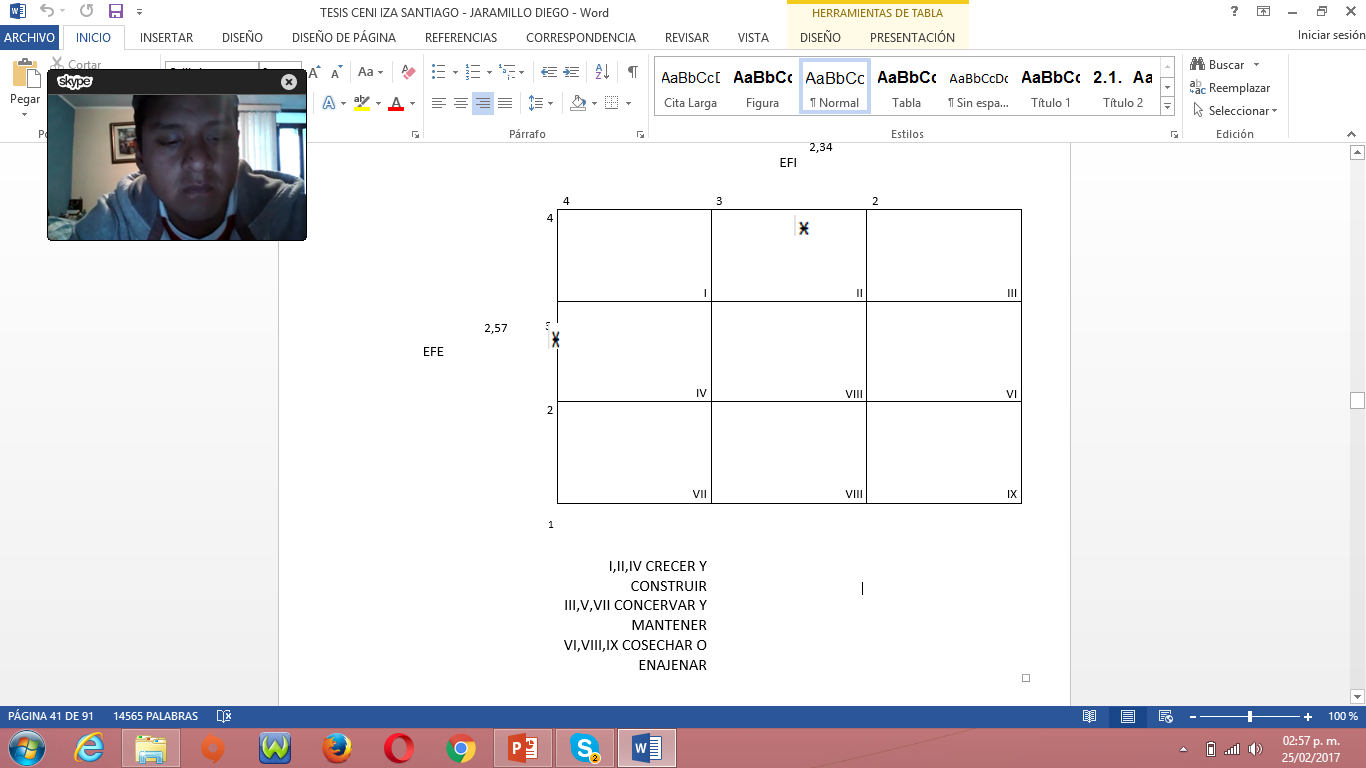 Matriz
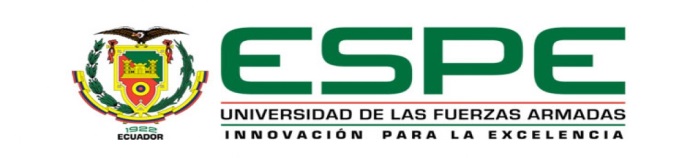 Fuente: Banco Central del Ecuador, 2016
Análisis de Información
Influencias de la Importación de Polietileno 
Variación del Producto Interno Bruto (PIB) (Expresado en millones de Dólares)
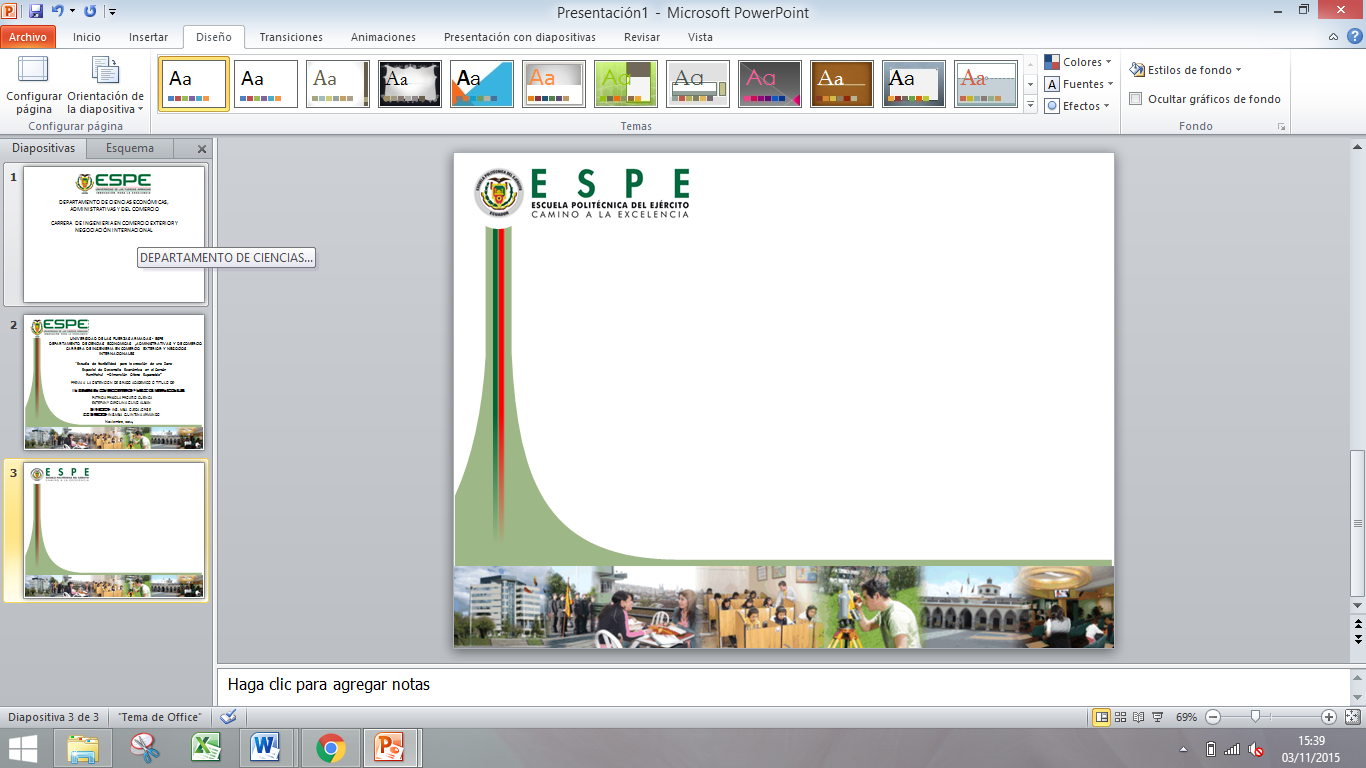 Fuente: (Banco Central del Ecuador, 2016)
El Producto Interno Bruto en el periodo analizado ha presentado resultados positivos para la economía del país con una tasa promedio de crecimiento del 3.64%, y un porcentaje promedio de las industrias del 0.9% anual, existiendo una estabilidad económica en el periodo en análisis
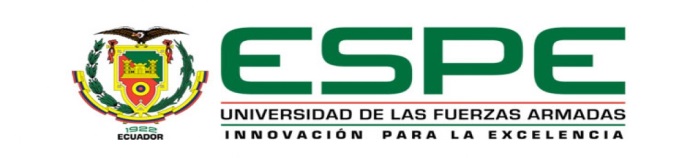 Análisis por comparaciones
Análisis por Comparaciones de Toneladas Importadas
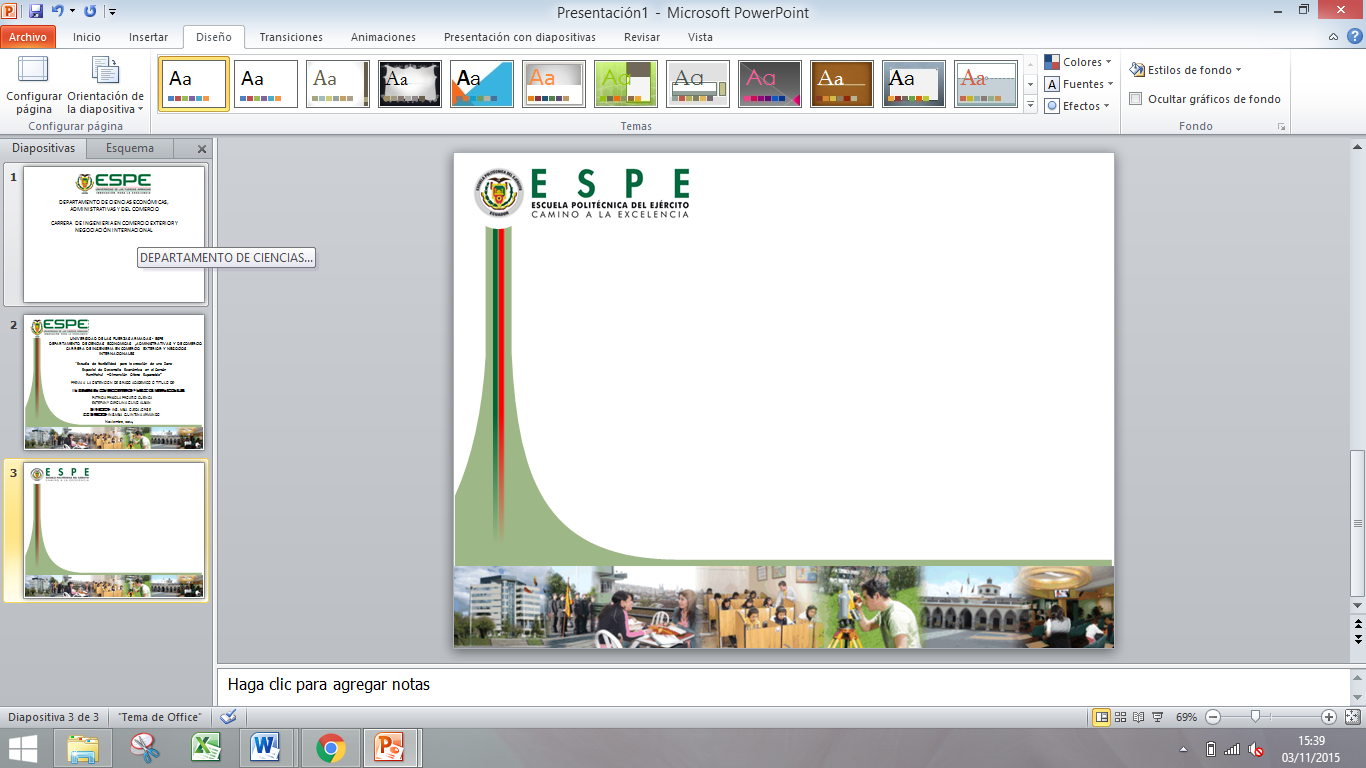 Evolución de Toneladas Importadas
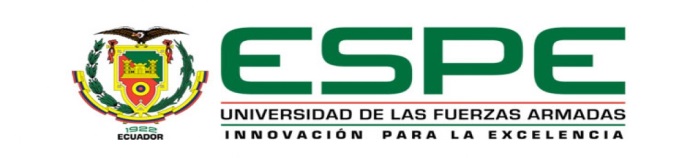 Fuente: Banco Central del Ecuador, 2016
Análisis por Comparaciones del valor FOB (Expresado en millones de Dólares)
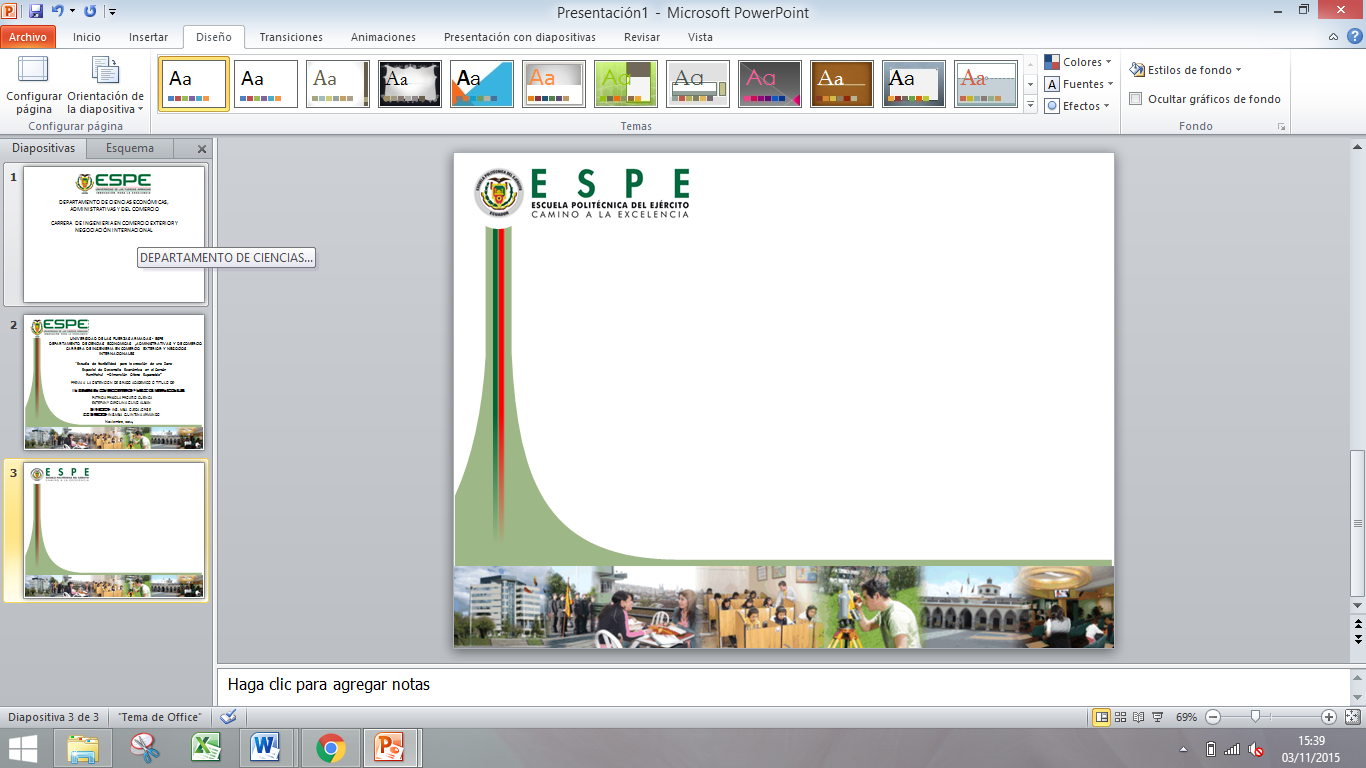 Evolución del Valor FOB
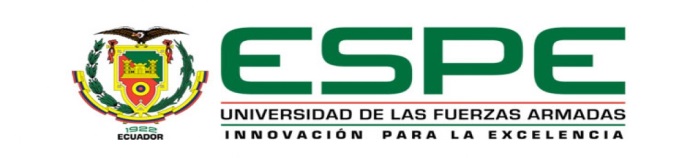 Fuente: (Banco Central del Ecuador, 2016)
Análisis por Comparaciones del valor pagado por seguros (Expresado en miles de Dólares)
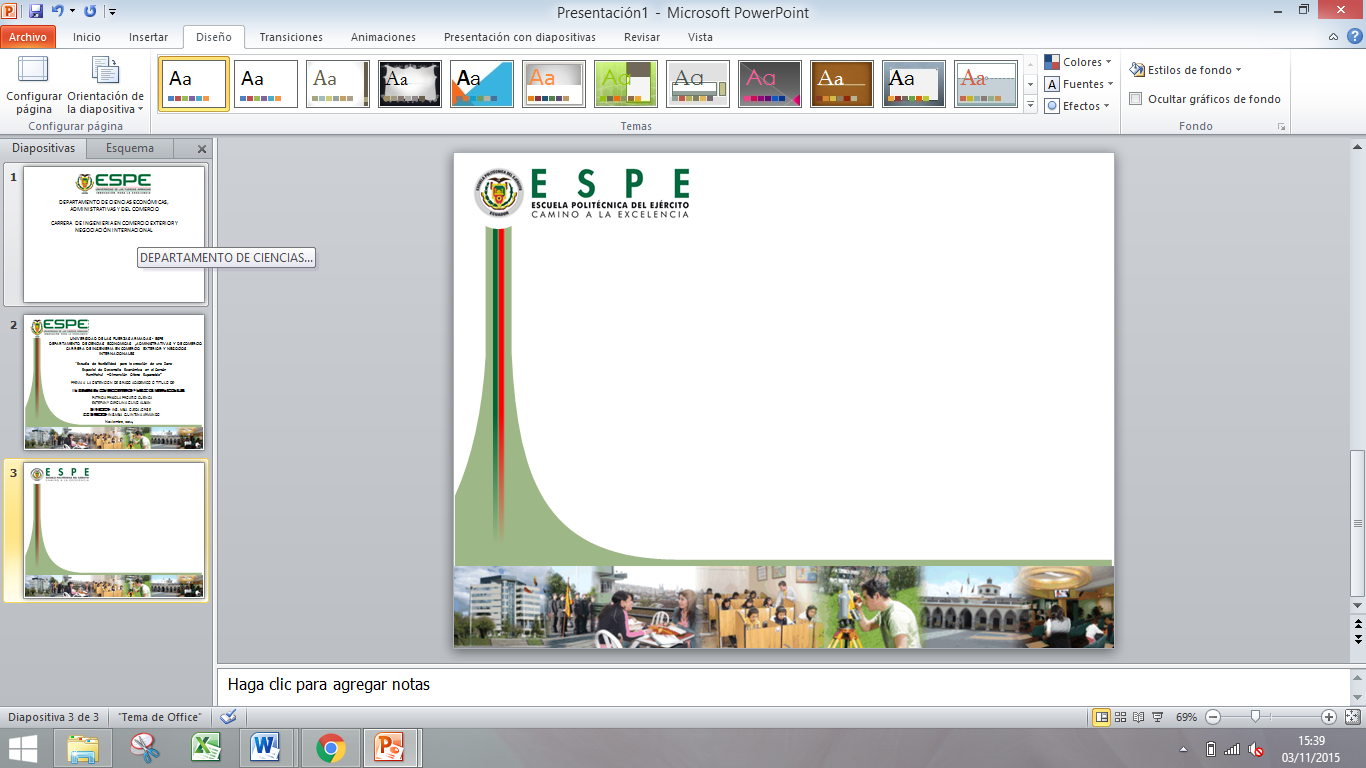 Evolución del valor pagado por seguros
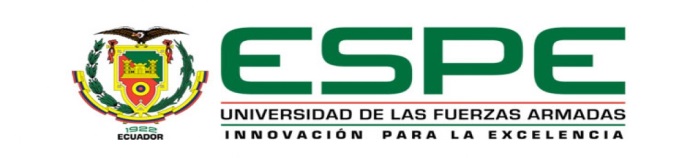 Fuente: Banco Central del Ecuador, 2016
Análisis por Comparaciones del valor por tributos recaudados (Expresado en millones de Dólares)
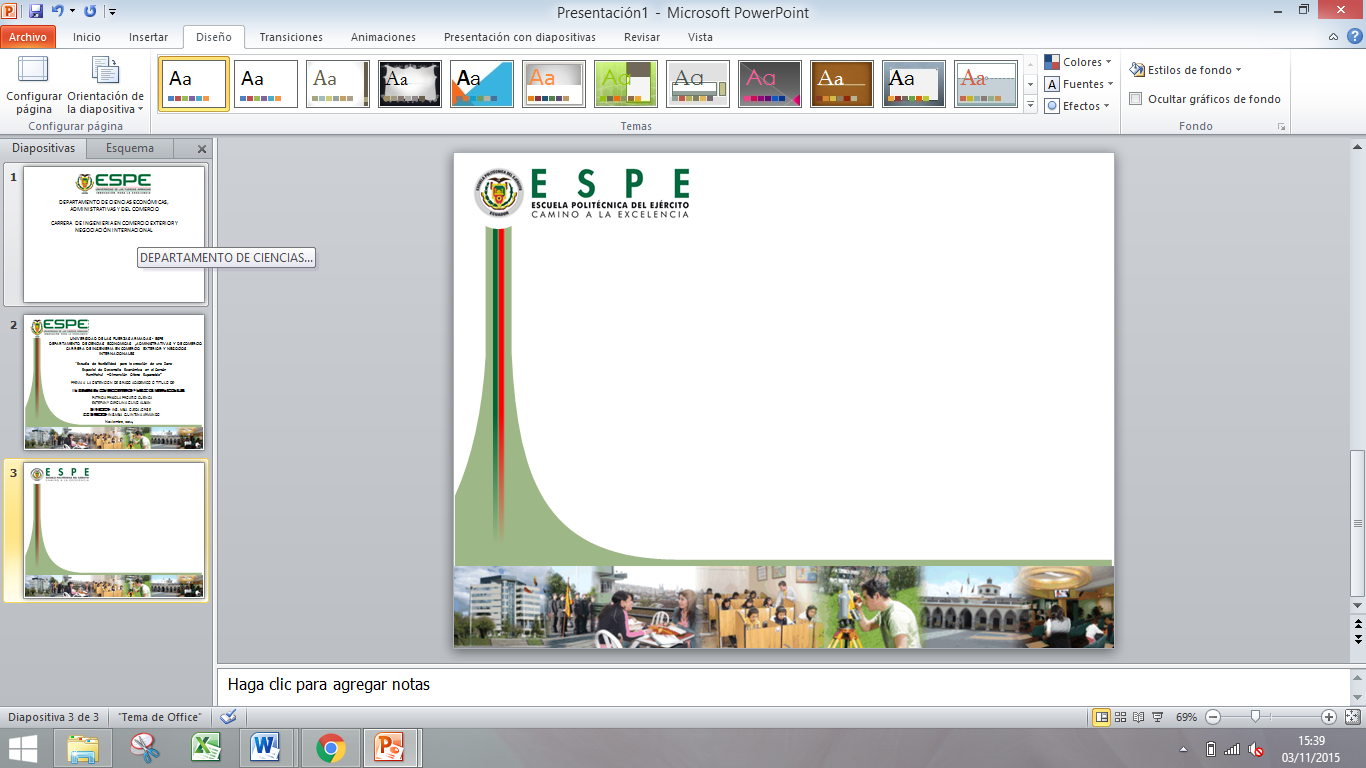 Evolución del valor por tributos recaudados
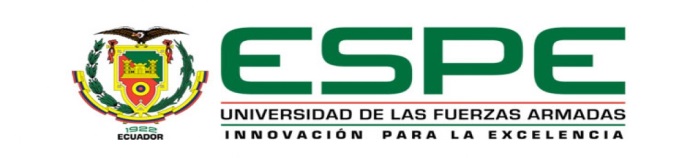 Fuente: Banco Central del Ecuador, 2016
Análisis por Comparaciones de importaciones por tipo de transporte (Expresado en millones de Dólares)
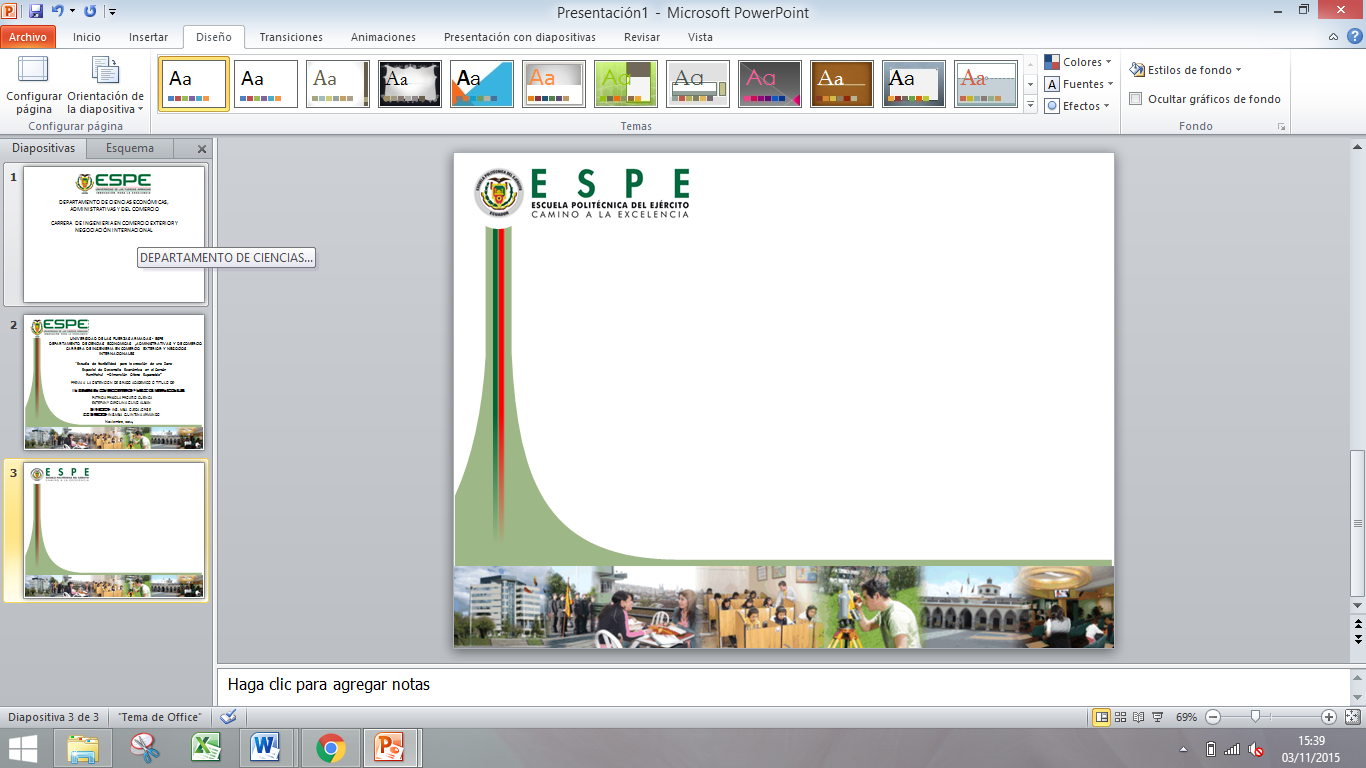 Con respecto al tipo de transporte, se puede indicar que en los periodos correspondientes al 2008 – 2011 y 2012 – 2015, el medio mayormente utilizado es el marítimo tanto por costos como por volumen de cantidades movidas. Presentando una diferencia de 65.340 millones de dólares FOB y 36.989 toneladas.
Fuente: Banco Central del Ecuador, 2016
Análisis por Comparaciones de importaciones por tipo de unidades
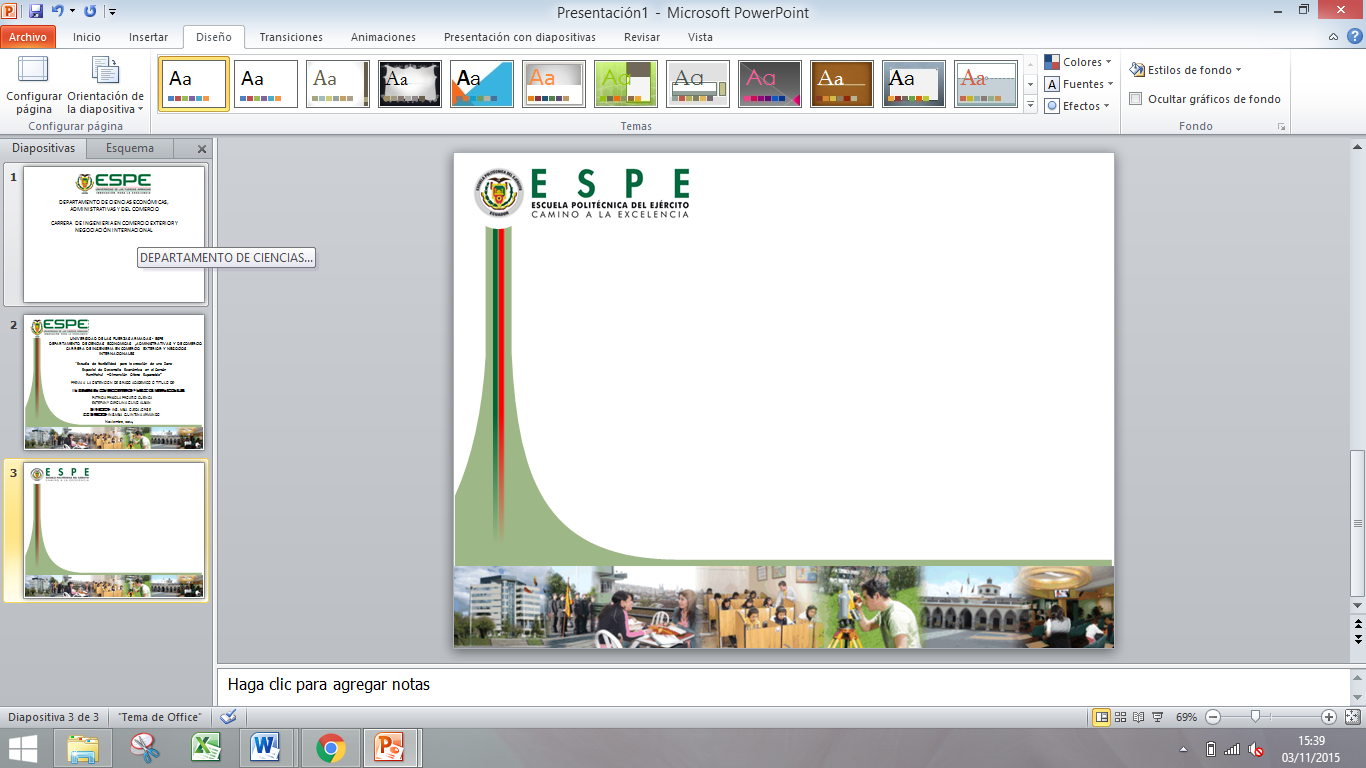 Evolución de importaciones por tipo de unidades
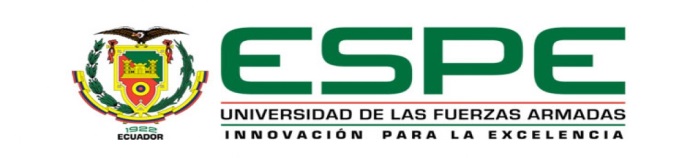 Fuente: Banco Central del Ecuador, 2016
Discusión
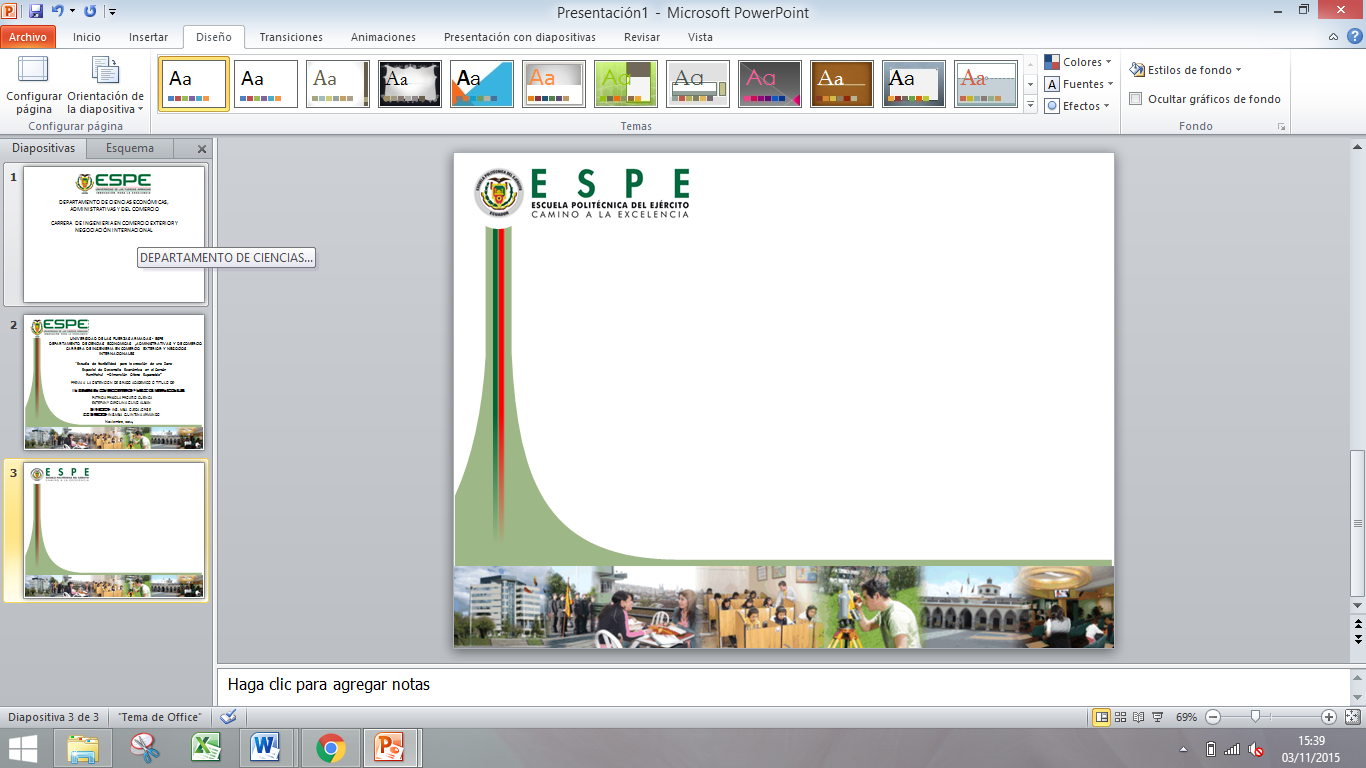 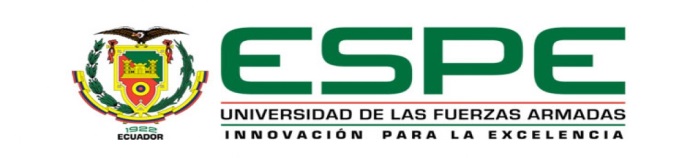 Conclusiones
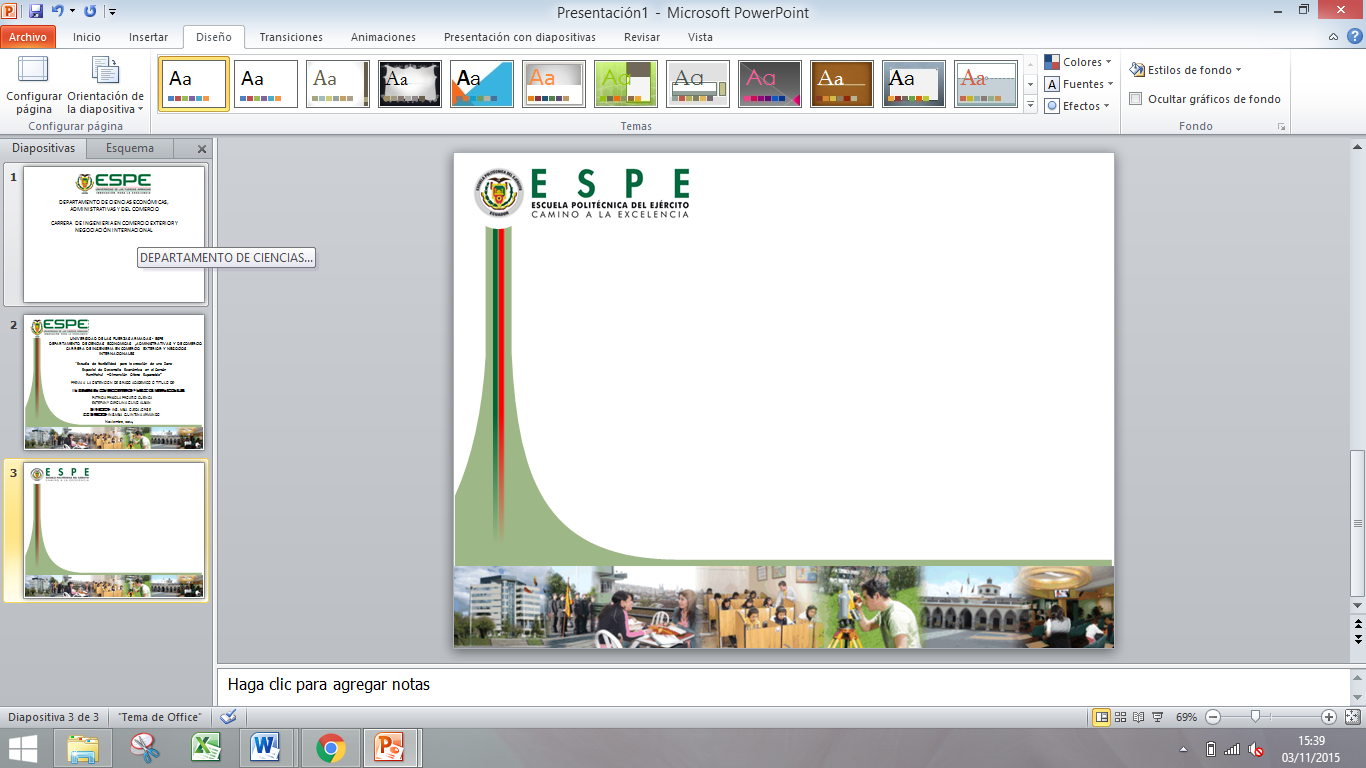 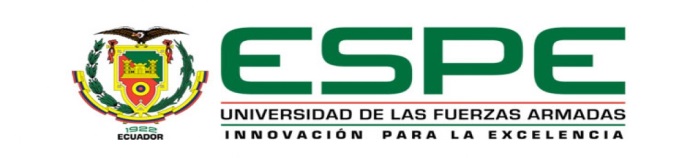 Recomendaciones
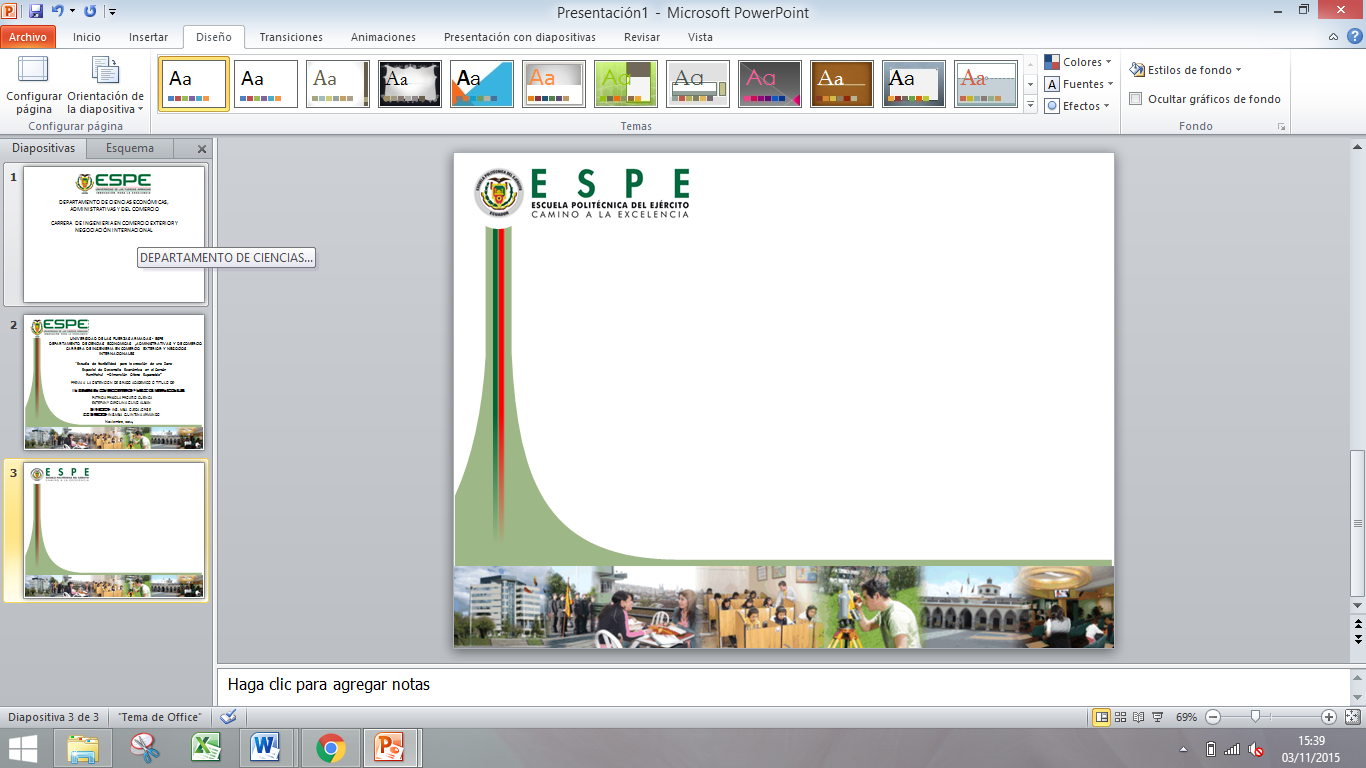 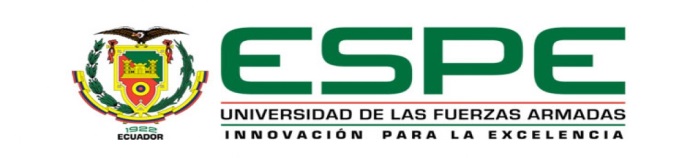 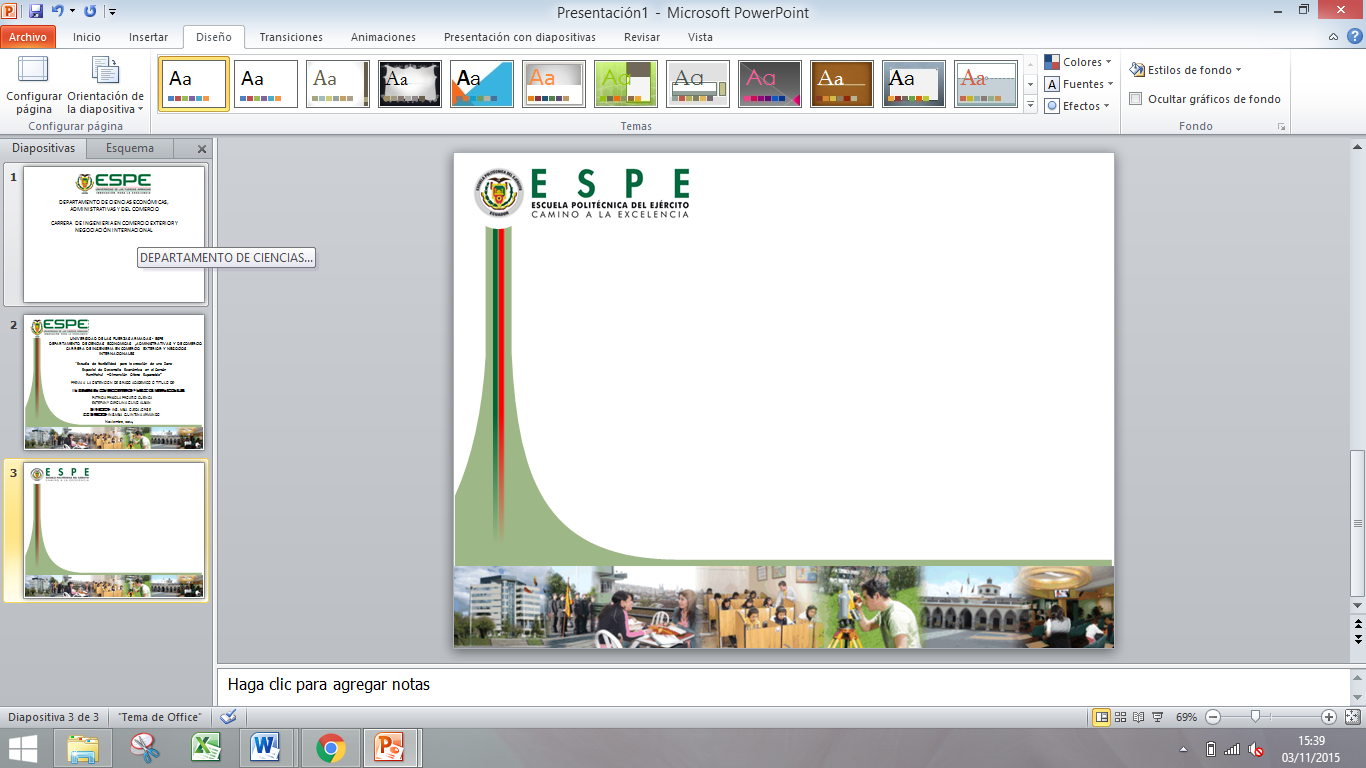 Muchas Gracias
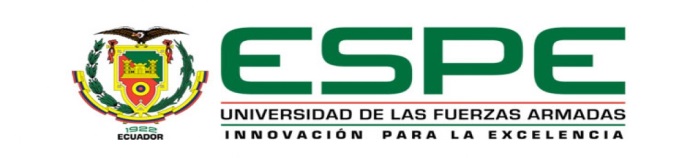